Laboratorio di didattica speciale: codici del linguaggio logico e matematico
Prof. Claudio Marchesano
I PROBLEMI LINEARI CON IL METODO SINGAPORE
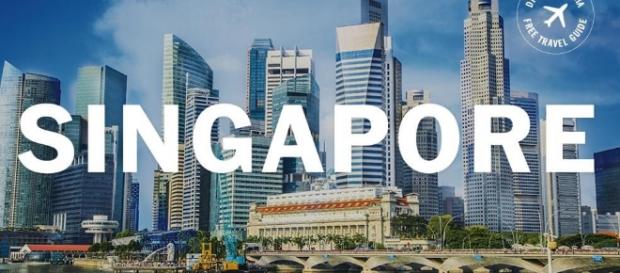 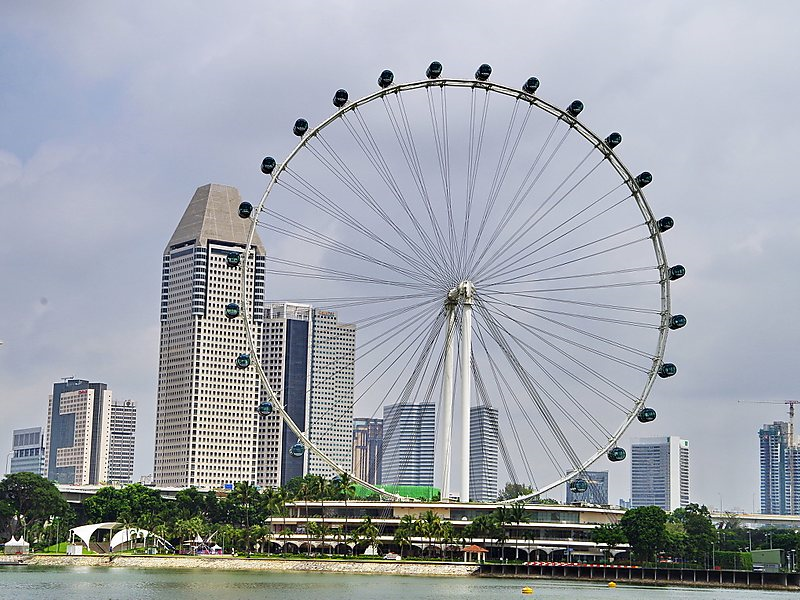 Corsisti: 
Caprio Daniele, Lattanzi Antinori Francesca, Mazzei Arnaldo, Melani Francesco, Tellini Sara
CARATTERISTICHE DEL METODO SINGAPORE O METODO A BARRE:
I dati di un problema vengono rappresentati con barre suddivise in rettangoli  (strumento grafico di immediata percezione che rinvia ad un oggetto concreto)
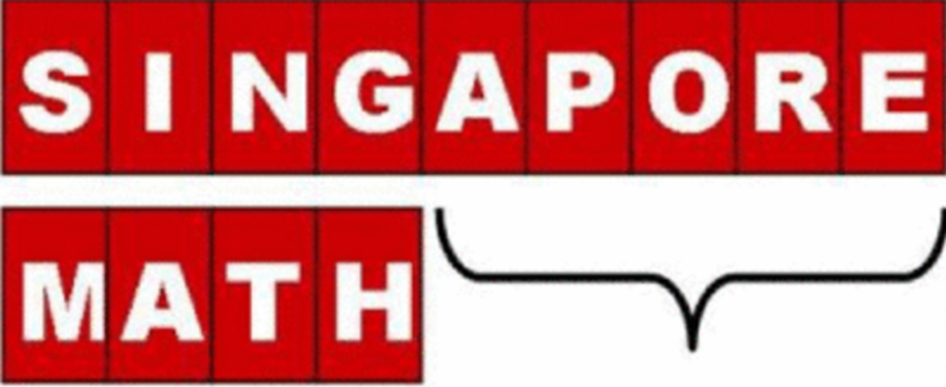 Il semplice strumento grafico sostituisce l’utilizzo di una o più equazioni ed altre rappresentazioni grafiche più complesse come grafici su assi cartesiani. 

Si evita l’astrazione del linguaggio matematico formale.

Per la soluzione del problema non è richiesta la conoscenza delle regole di risoluzione di una o più equazioni o regole algebriche, ma viene utilizzata direttamente l’aritmetica.
Primo 
problema
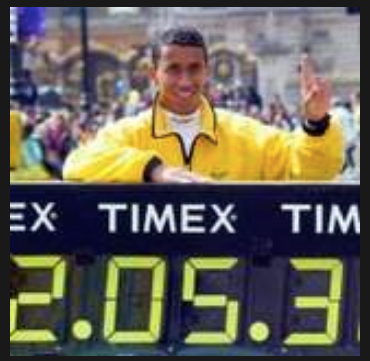 L’atleta Bianchi decide di partecipare alla maratona di Londra . Il costo del pacchetto è di 130 €. Il prezzo include: biglietto per la partecipazione alla gara di 10 €, il biglietto del volo aereo e soggiorno in hotel. Il soggiorno in hotel costa il doppio del volo aereo. Quanto costa il biglietto aereo?
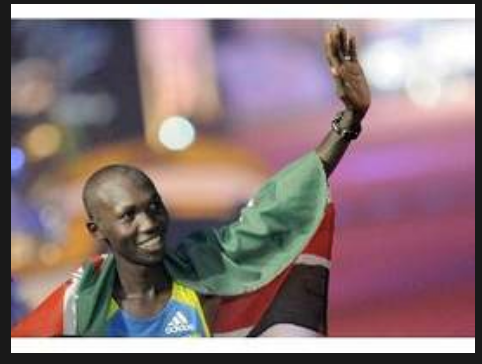 10
Esaminiamo il problema attraverso le barre:

Un primo rettangolo rappresenta il costo del biglietto aereo. 
A fianco posizioniamo due rettangoli della stessa lunghezza del primo, poiché il costo del soggiorno in albergo è due volte il costo del biglietto aereo. 
Aggiungiamo un rettangolo, di valore 10, che rappresenta il costo del biglietto per partecipare alla gara.



                            

                                                                                     

                                                                           130

Sottraiamo 10 a 130 e dividiamo per 3:   risultato: 40
120
10
Rappresentiamo il problema con un’ equazione di primo grado: 

Sia X il costo del biglietto aereo

X + 2X + 10 = 130

3X + 10 = 130

3X = 120        X = 40
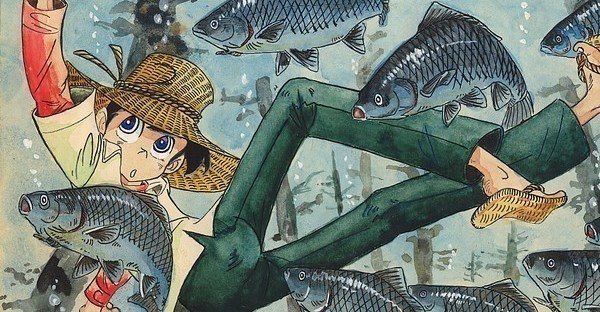 Secondo problema: 
UN PESCATORE HA NELLA SUA RETE N TONNI.  
Se regala ad ogni suo cugino 6 tonni, gliene rimangono 2 nella rete. 
Se invece regala ad ogni cugino 4 tonni, allora gli rimangono 8 tonni nella rete.
Quanti cugini ha il pescatore?
                                          N              
                                                                                                    n: numero di cugini
                                                                                                    6=2n   n=3

                                                                                          




                                                                 8
n
n
n
n
n
n
2
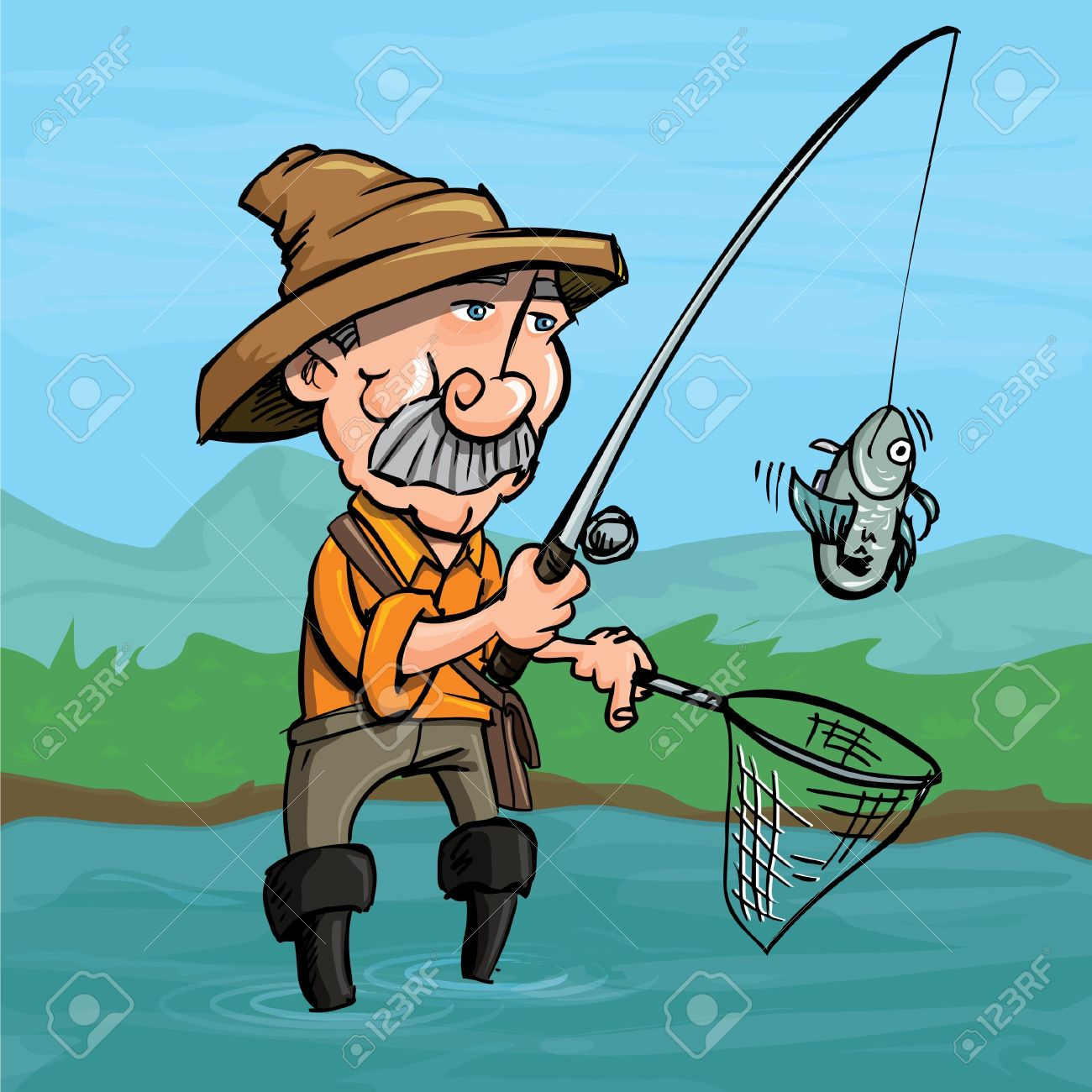 n
n
n
n
6
2
Ogni quadrato blu rappresenta il numero di cugini.





Nella prima barra rappresentiamo 6 volte il numero di cugini (6 quadrati) più il numero rimanente di tonni (2).






Nella seconda barra rappresentiamo 4 volte il numero di cugini (4 quadrati) più il numero rimanente di tonni (8).





La quantità 6  (8 – 2) corrisponde a 2 quadrati nella barra superiore.  Il numero di cugini è pari alla metà di 6, ossia 3.
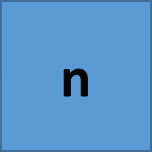 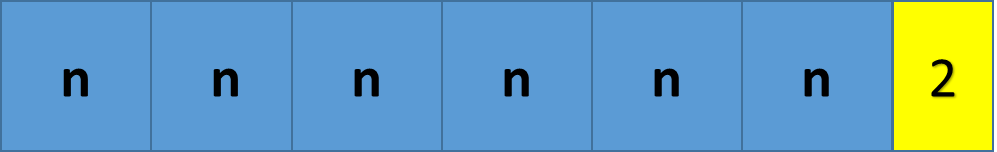 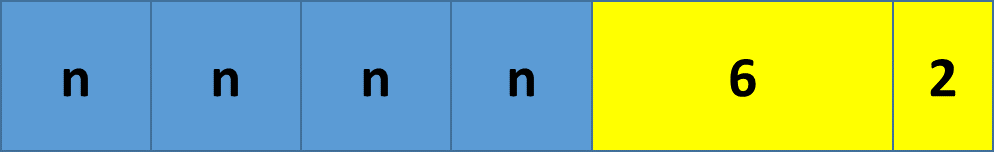 Rappresentando il problema con un’equazione avremmo:

Sia X il numero di cugini e N il numero di tonni nella rete

N = 6 X + 2
		         	          N = 4 X + 8                6 X + 2 = 4 X + 8

         2 X = 6      X = 3
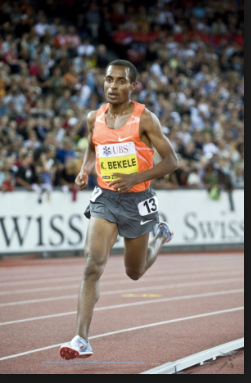 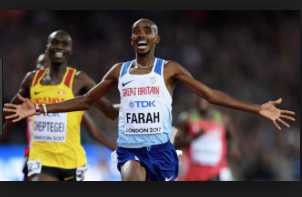 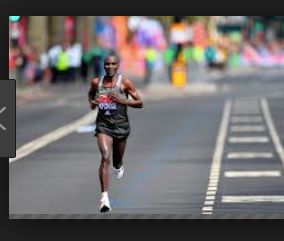 TERZO PROBLEMAKipchoge e Bekele insieme vincono 46 gare. Kipchoge e Farah insieme vincono 82 gare. Farah vince il triplo delle gare di Bekele. Quante gare ha vinto Kipchoge?
Rappresentiamo il problema con le barre:
                                                   46                                   

Kipchoge e Bekele  

                                                                                                                                           

Kipchoge e Farah                                                                                                    

                                                                      
                                                                       82             
         
rettangolo giallo: gare vinte da K; rettangolo blu: gare vinte da B
18
Sottraiamo alla barra in basso il  valore della barra in alto. Risultato 36.

Dividiamo 36 per 2. Risultato 18.

Sottraiamo 18 a 46. Risultato 28

Kipchoge ha vinto 28 gare.
                                                 46                           
                                                                           
                                                                                  
                                                                                  36
                                                                                                 
                                                                                                                 


                                                                    82
28
Se vogliamo rappresentare il problema con delle equazioni abbiamo:

K: numero di gare vinte da Kipchoge
B: numero di gare vinte da Bekele
F: numero di gare vinte da Farah

K + B = 46                            per sostituzione otteniamo:
K + F = 82                              K + 3 B = 82
F = 3 * B                                K + B = 46
Poi, per sottrazione:                 2 B = 36     B = 18
Infine K = 46 – 18      K = 28
GRAZIE PER L’ATTENZIONE
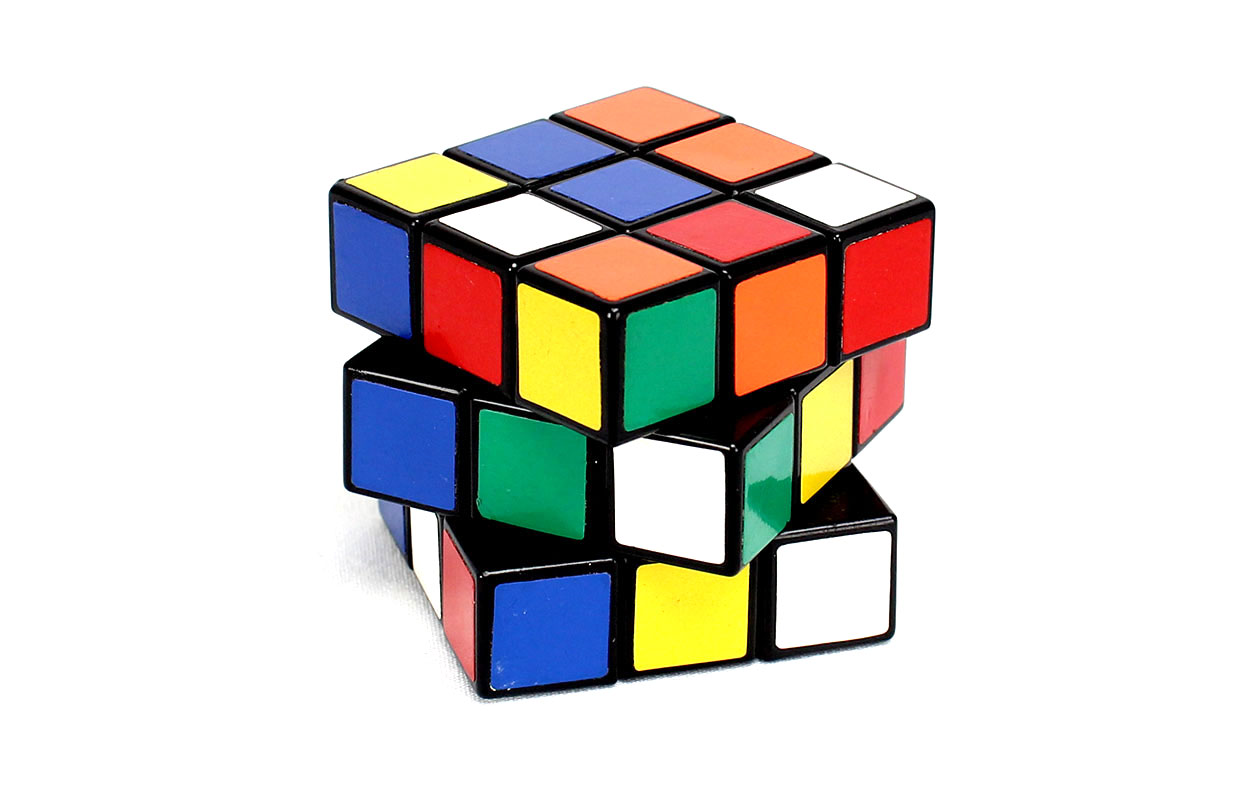 Corsisti: 
Caprio Daniele, 
Lattanzi Antinori Francesca, 
Mazzei Arnaldo,
 Melani Francesco,
 Tellini Sara
Laboratorio di didattica speciale: codici del linguaggio logico e matematico